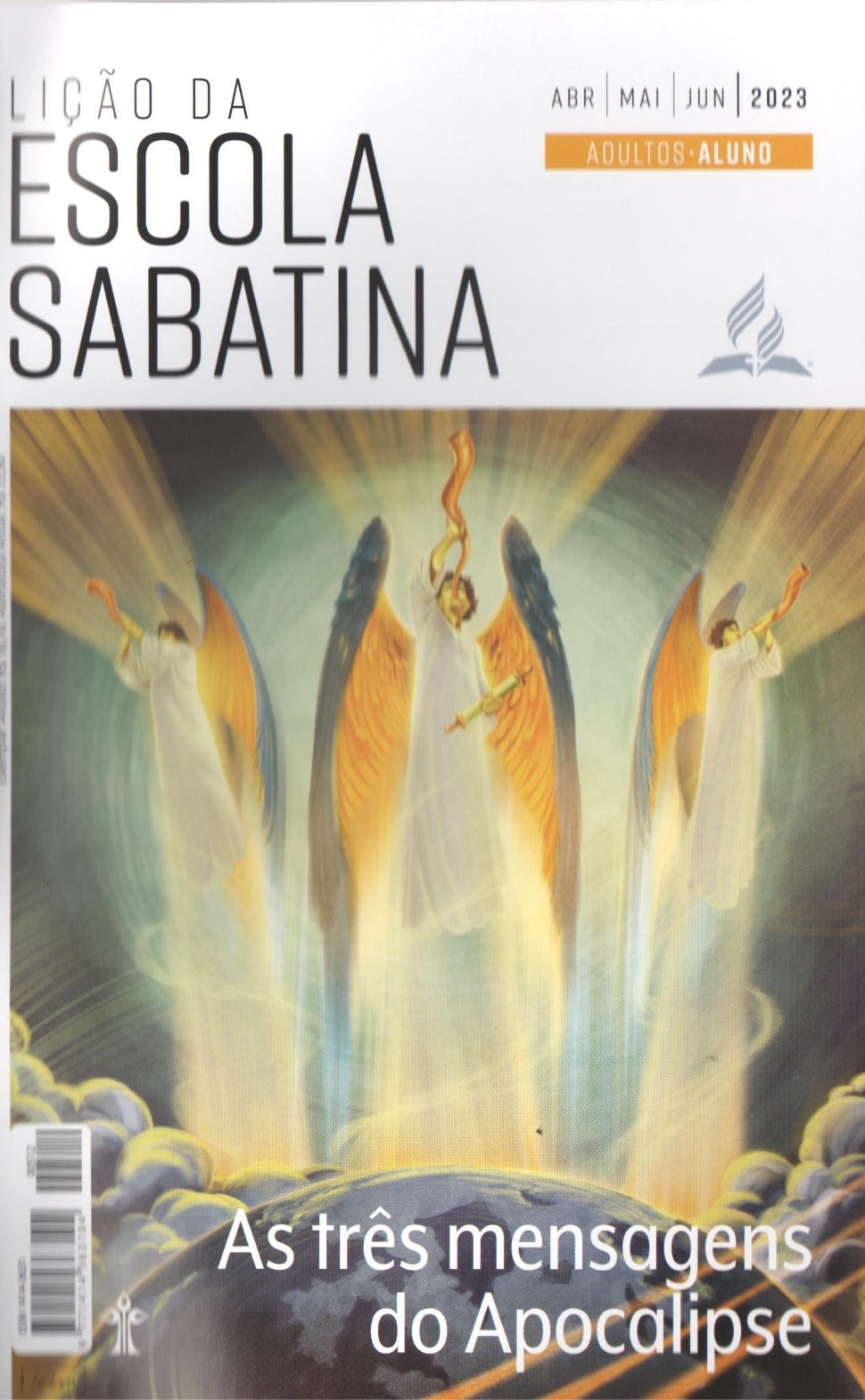 Adorando o Criador
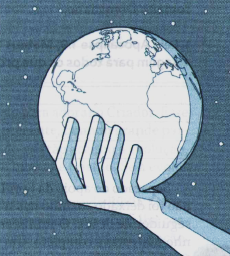 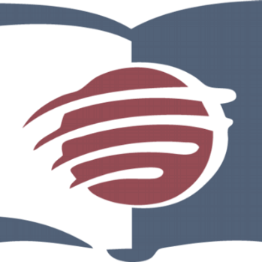 LIÇÃO 07
VERSO PARA MEMORIZAR: "Tu és digno, Senhor e Deus nosso, de receber a glória, a honra e o poder, porque criaste todas as coisas e por Tua vontade elas vieram a existir e foram criadas" (Ap 4:11)
07
LEITURAS DA SEMANA: Ap 1:9; Is 40:26, 2Co 5:17; Cl 1:17; Ap 4:11; Jo 19:16-30
design Neemias Lima
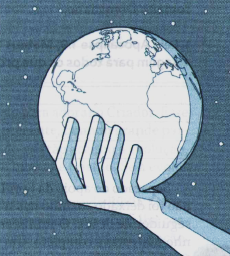 INTRODUÇÃO
Sábado
LIÇÃO 07
- No entanto, já parou para pensar o quanto somos indiferentes à nossa própria existência? Quantas vezes nos fazemos a famosa pergunta filosófica: por que existe algo em vez de nada?
Por que existe o Universo com toda a sua majestade e a grandeza de suas criaturas surpreendentes? Que grande contradição lógica haveria se o Universo, e nós que estamos nele, não estivéssemos aqui? De acordo com a mais recente teoria científica (elas tendem a mudar), o Universo não existia antes. Em outras palavras, a nossa existência seria acidental, e seria um milagre estarmos aqui. E apesar de todos os tipos de mitos sobre o surgimento do Universo a partir do nada, ou de algum tipo de equação matemática, o Universo existe porque Deus, o Criador, o fez, bem como tudo o que nele há.
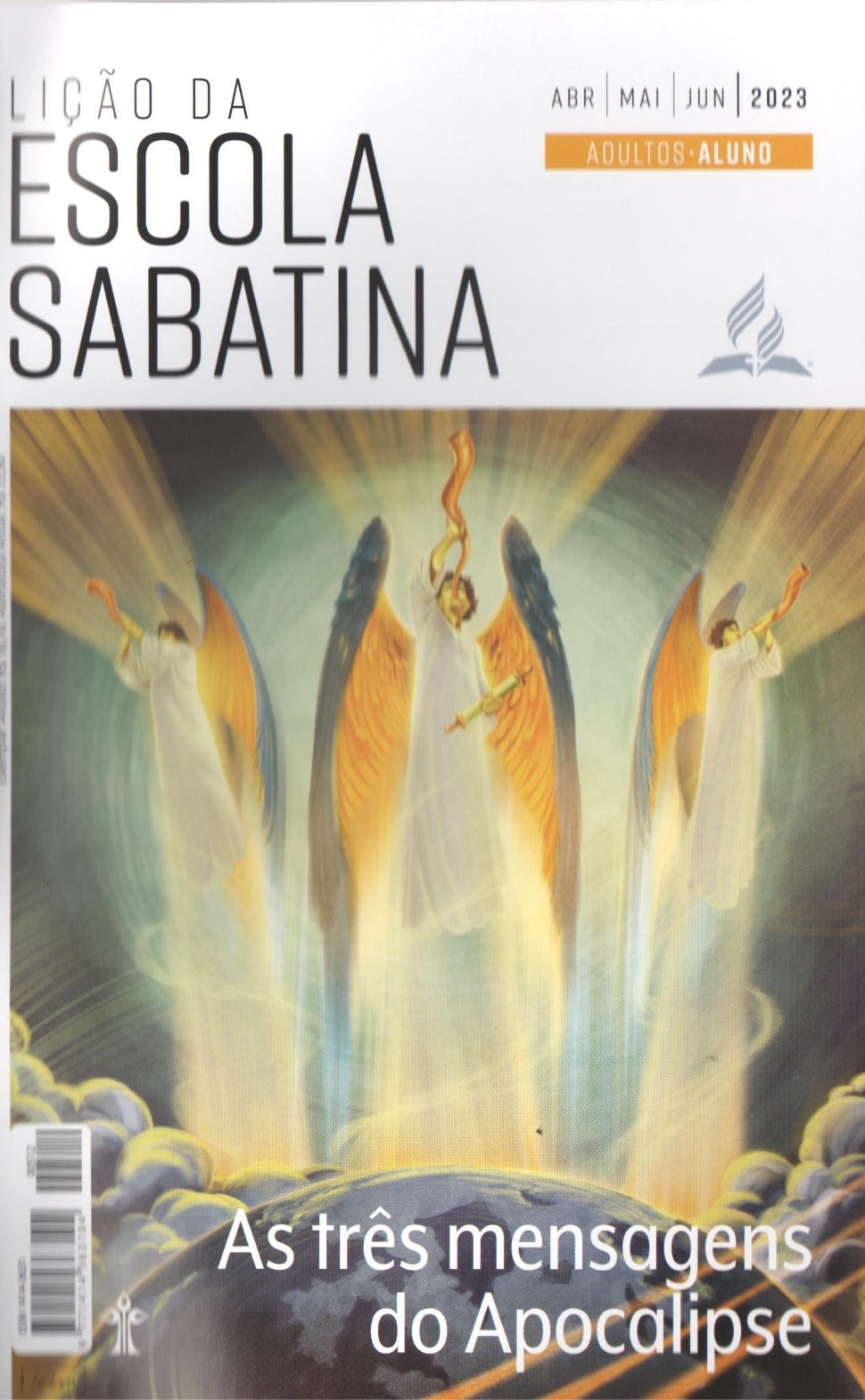 LEITURAS DA SEMANA: Ap 1:9; Is 40:26, 2Co 5:17; Cl 1:17; Ap 4:11; Jo 19:16-30
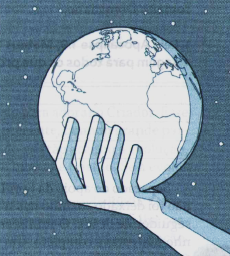 Companheiro na tributação
Domingo
PERGUNTAS:
LIÇÃO 07
1. Leia Apocalipse 1:9; Mateus 13:21; Atos 14:22 e João 16:33. Qual é a mensagem para todos os que procuram seguir Jesus?











Se servos fiéis de Deus, como João, enfrentaram sofrimento e tributação, o que nos faz pensar que não enfrentaremos problemas? (Veja 1Pe 4:12-15).
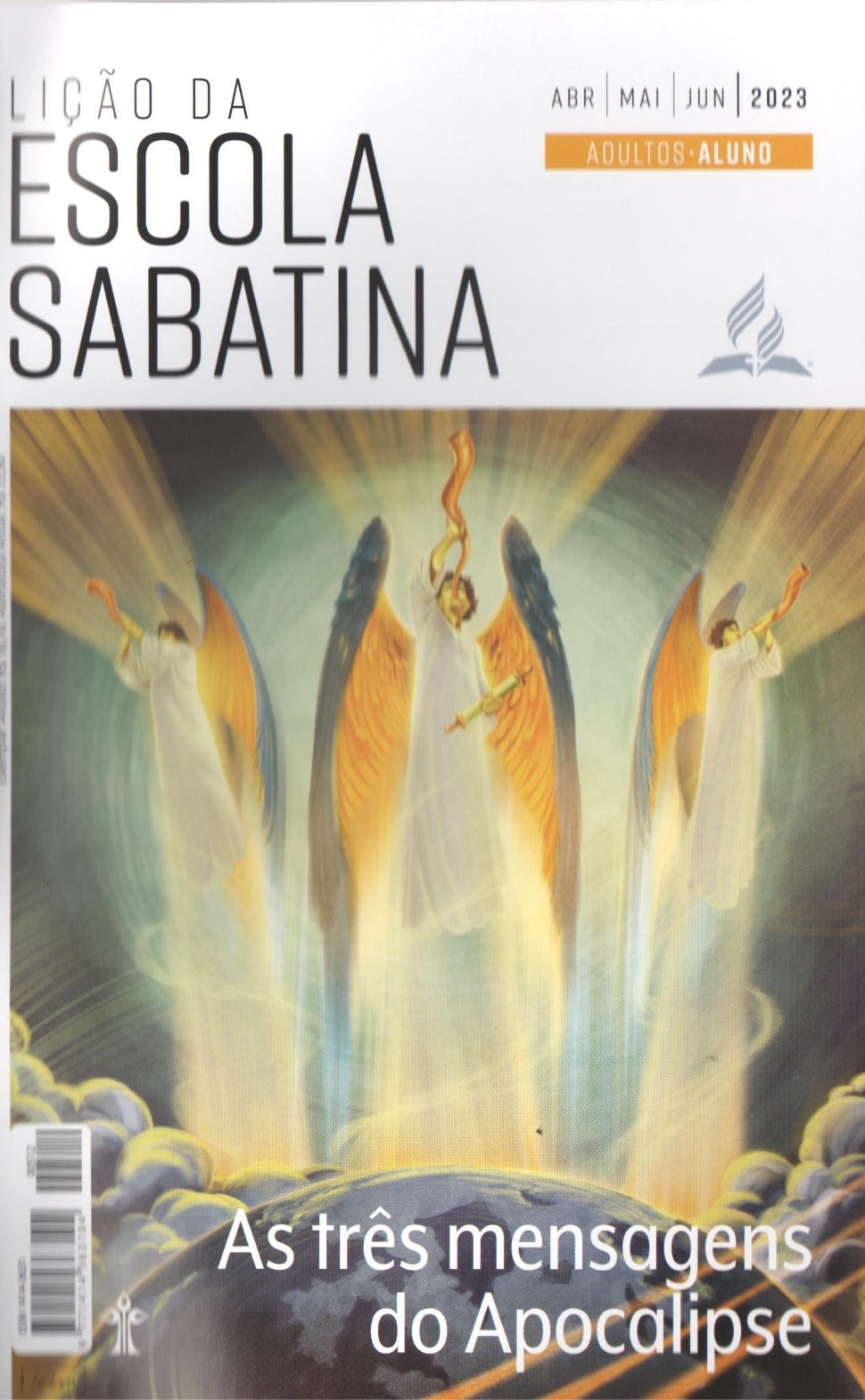 LEITURAS DA SEMANA: Ap 1:9; Is 40:26, 2Co 5:17; Cl 1:17; Ap 4:11; Jo 19:16-30
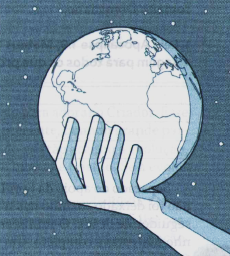 Companheiro na tributação
Domingo
COMENTÁRIOS:
LIÇÃO 07
- Separado do apoio da família, dos amigos e da comunidade cristã, João não foi deixado sozinho nas tribulações e problemas que enfrentava como seguidor de Jesus. O ministério dele não tinha terminado; seu testemunho não estava completo. Um ser angelical de brilho deslumbrante o visitou naquela ilha solitária e lhe trouxe uma mensagem diretamente do trono de Deus. Essa mensagem de Jesus ecoaria pelos corredores do tempo através dos séculos. Era uma mensagem de esperança para todas as gerações, mas especialmente para preparar o povo de Deus nos últimos dias para a volta de Jesus. E uma mensagem séria de advertência, bem como de encorajamento para o tempo do fim, à medida que nos preparamos para enfrentar as provas dos últimos dias (ou mesmo ao enfrentar as provas da atualidade).
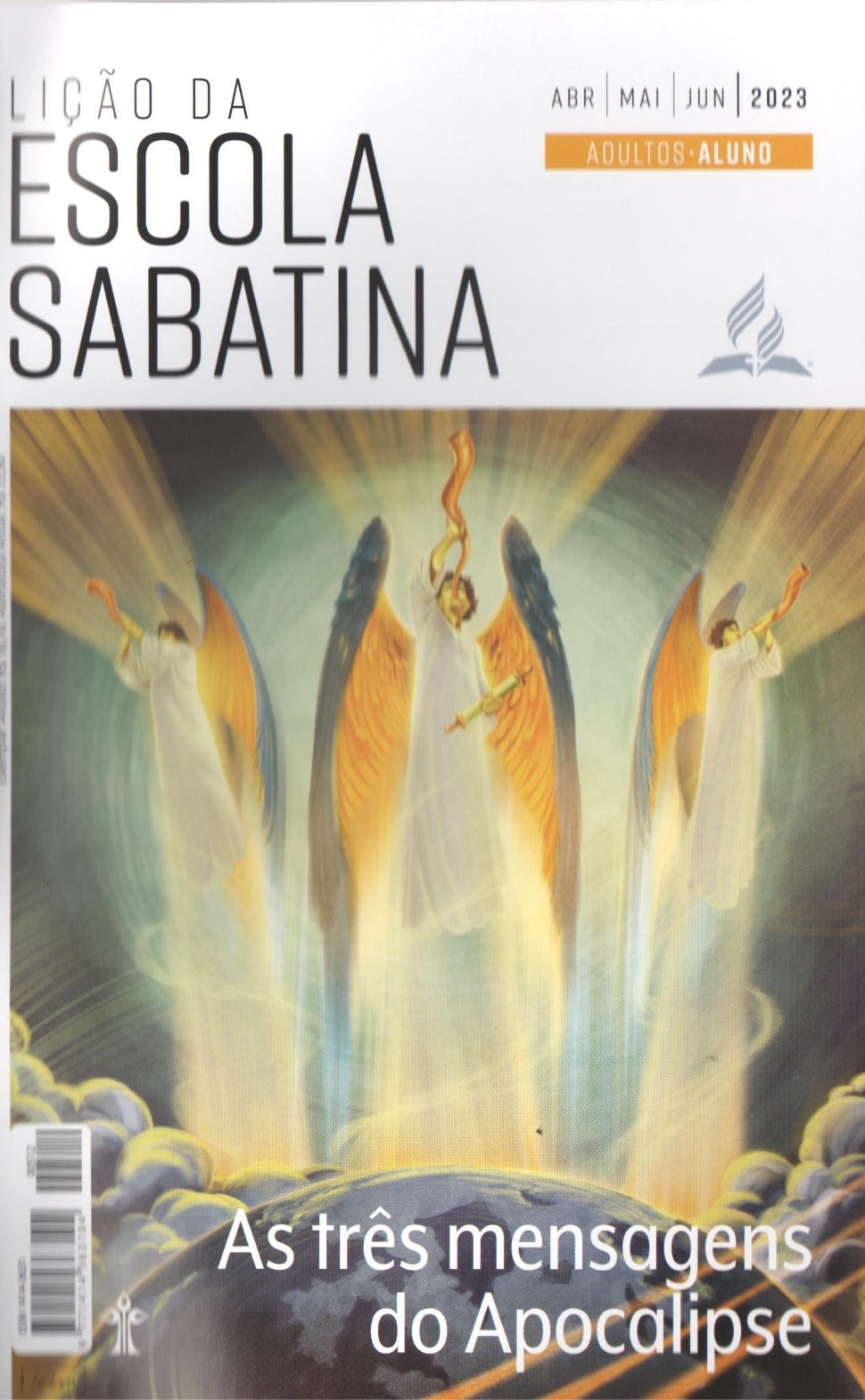 LEITURAS DA SEMANA: Ap 1:9; Is 40:26, 2Co 5:17; Cl 1:17; Ap 4:11; Jo 19:16-30
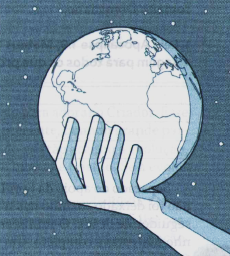 Adorem o Criador
Segunda
PERGUNTAS:
LIÇÃO 07
2. Como termina a mensagem do primeiro anjo? Qual é o apelo final dessa
mensagem da hora do juízo? Ap 14:7; Is 40:26; Jo 1:1-3; Rm 1:20










A extraordinária criação amplifica o amor de Deus, pois mostra que Cristo morreu por seres pequenos em contraste coma criação. Essa verdade o leva a adorar o Criador?
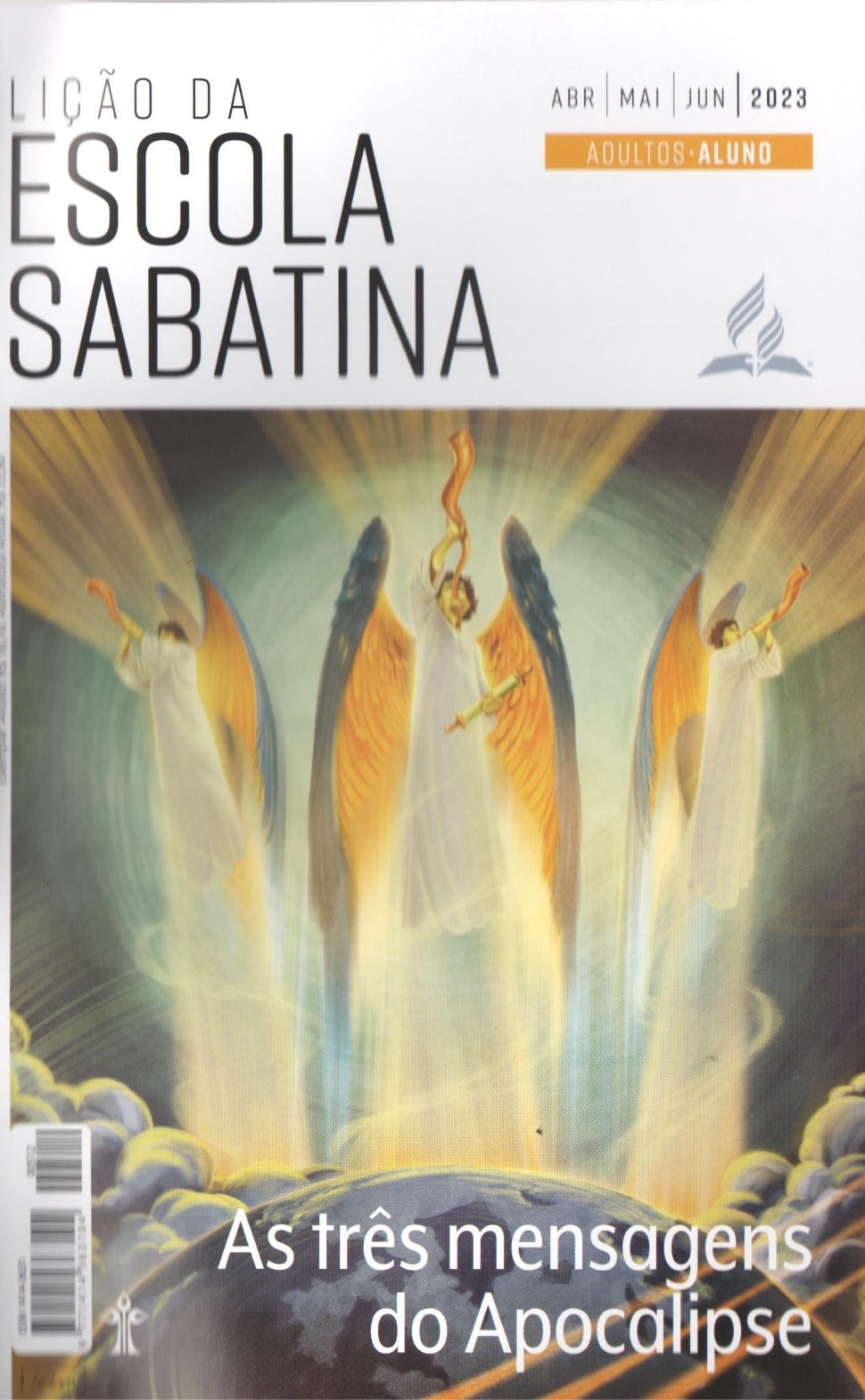 LEITURAS DA SEMANA: Ap 1:9; Is 40:26, 2Co 5:17; Cl 1:17; Ap 4:11; Jo 19:16-30
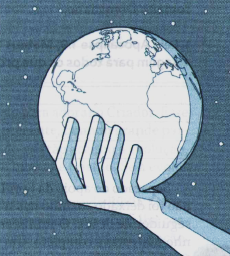 Adorem o Criador
Segunda
COMENTÁRIOS:
LIÇÃO 07
- Apocalipse 14:7 termina com um claro apelo para adorar o Criador. Esse convite é especialmente importante no presente, quando grande parte do mundo científico e até mesmo do mundo cristão aceitou a evolução, um ensino que ataca o cerne de tudo o que é bíblico e cristão. Se a evolução fosse verdade, nossa fé seria uma mentira.
O apelo final do Apocalipse se baseia no primeiro livro da Bíblia, Gênesis. Nunca entenderemos completamente as questões nessa batalha cósmica sobre a adoração, a menos que entendamos o significado da criação. “No princípio, Deus criou os céus e a Terra” (Gn 1:1). Esse verso é a base das Escrituras. “No princípio, Deus criou”. A palavra hebraica para “criar” nessa passagem é ‘bará’ , verbo usado apenas e exclusivamente com o próprio
Deus como sujeito.
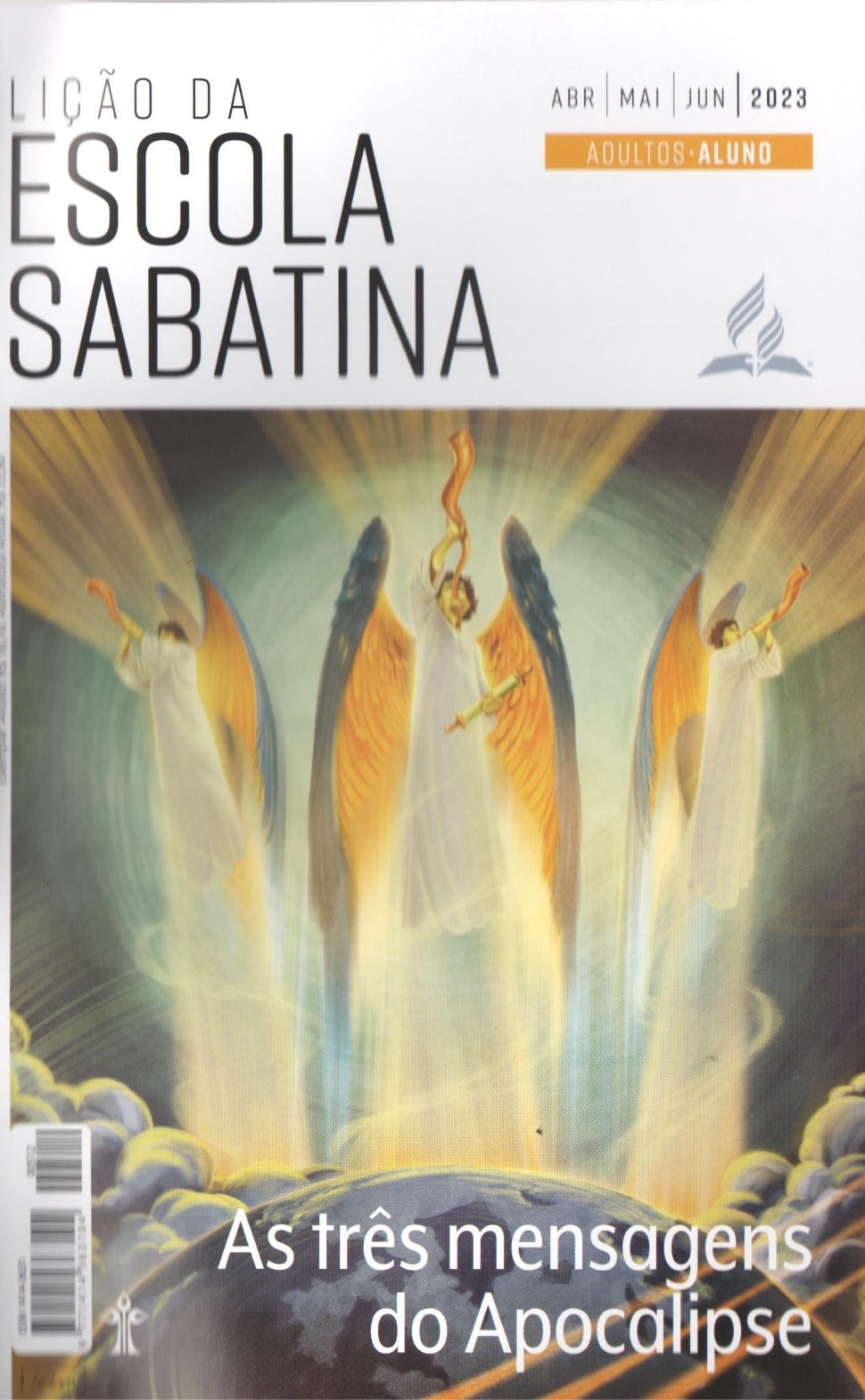 LEITURAS DA SEMANA: Ap 1:9; Is 40:26, 2Co 5:17; Cl 1:17; Ap 4:11; Jo 19:16-30
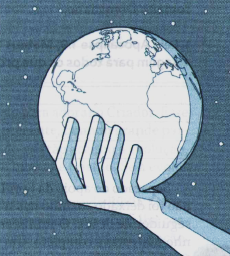 Um Deus que está próximo
Terça
PERGUNTAS:
LIÇÃO 07
3. Leia 2 Coríntios 5:17; Salmo 139:15-18; Atos 17:27 e Colossenses 1:17.0 que esses versos nos ensinam sobre a proximidade de Deus conosco?










Como obtemos esperança e conforto com a compreensão da imanência de Deus? Ou saber que Deus conhece nossos segredos mais obscuros pode nos amedrontar? Como o evangelho pode nos dar paz nesse contexto?
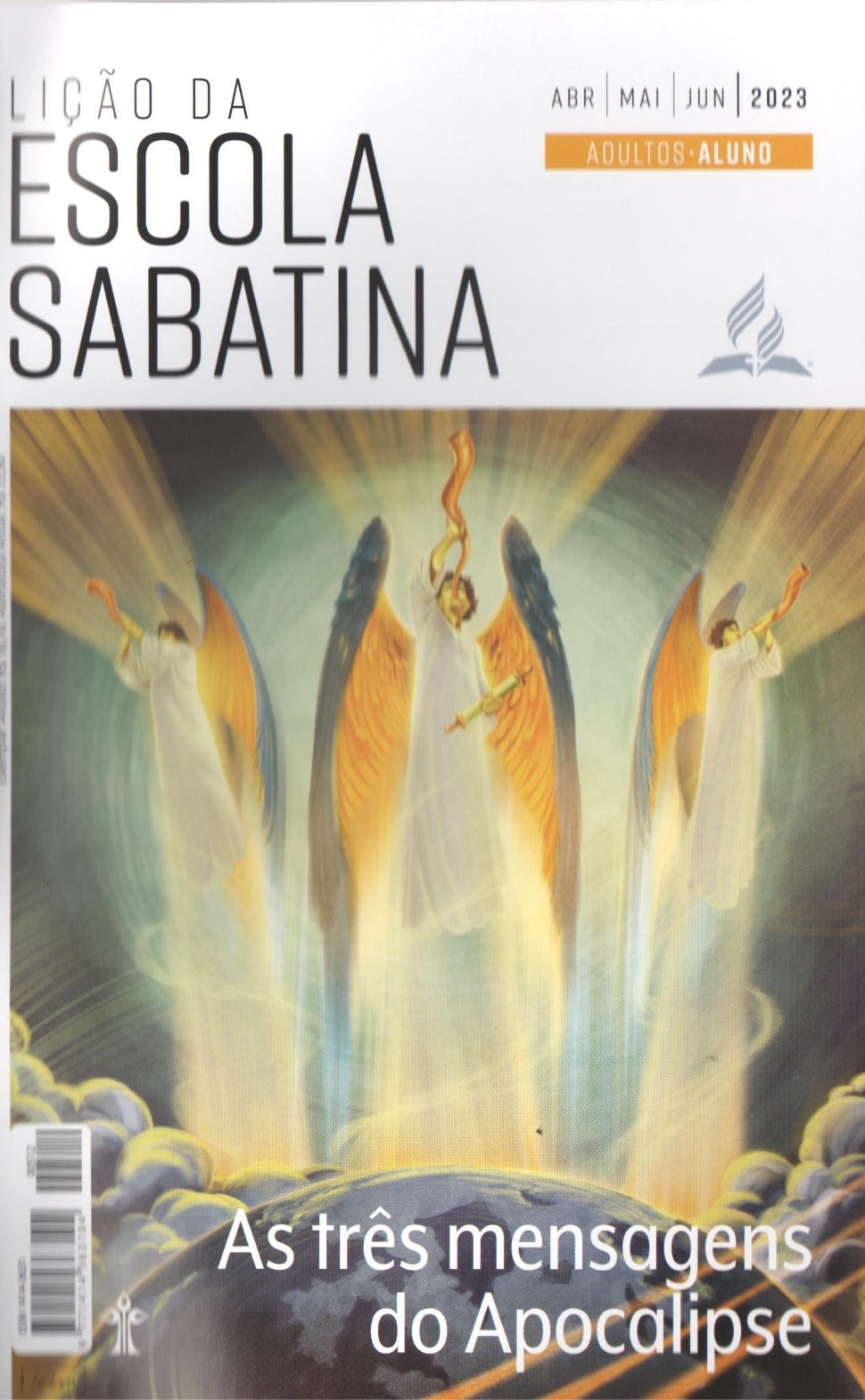 LEITURAS DA SEMANA: Ap 1:9; Is 40:26, 2Co 5:17; Cl 1:17; Ap 4:11; Jo 19:16-30
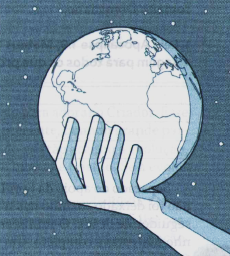 Um Deus que está próximo
Terça
COMENTÁRIOS:
LIÇÃO 07
- Teólogos falam sobre a transcendência divina. Esse é o conceito de que Deus existe acima e sobre toda a criação. Mas também falam sobre a imanência divina, isto é, que Deus também, de alguma forma, existe dentro do nosso mundo e, como mostra a história bíblica, está envolvido com o planeta de forma profunda e inerente. Embora o Senhor habite “no alto e santo lugar”, Ele também está “com o contrito e abatido de espírito” (Is 57:15). Como o próprio Jesus afirmou, ao falar sobre Seus seguidores fiéis: “Eu neles, e Tu em Mim, a fim de que sejam aperfeiçoados na unidade, para que o mundo conheça que Tu Me enviaste e os amaste, como também amaste a Mim” (Jo 17:23). Não há como ser mais íntimo e próximo que isso. A excelente notícia sobre Deus é que Sua grandeza e poder são tão vastos que alcançam a cada um de nós em todo o cosmos. Ele promete nos recriar, moldar e transformar à semelhança de Sua imagem. Pense no que isso significa
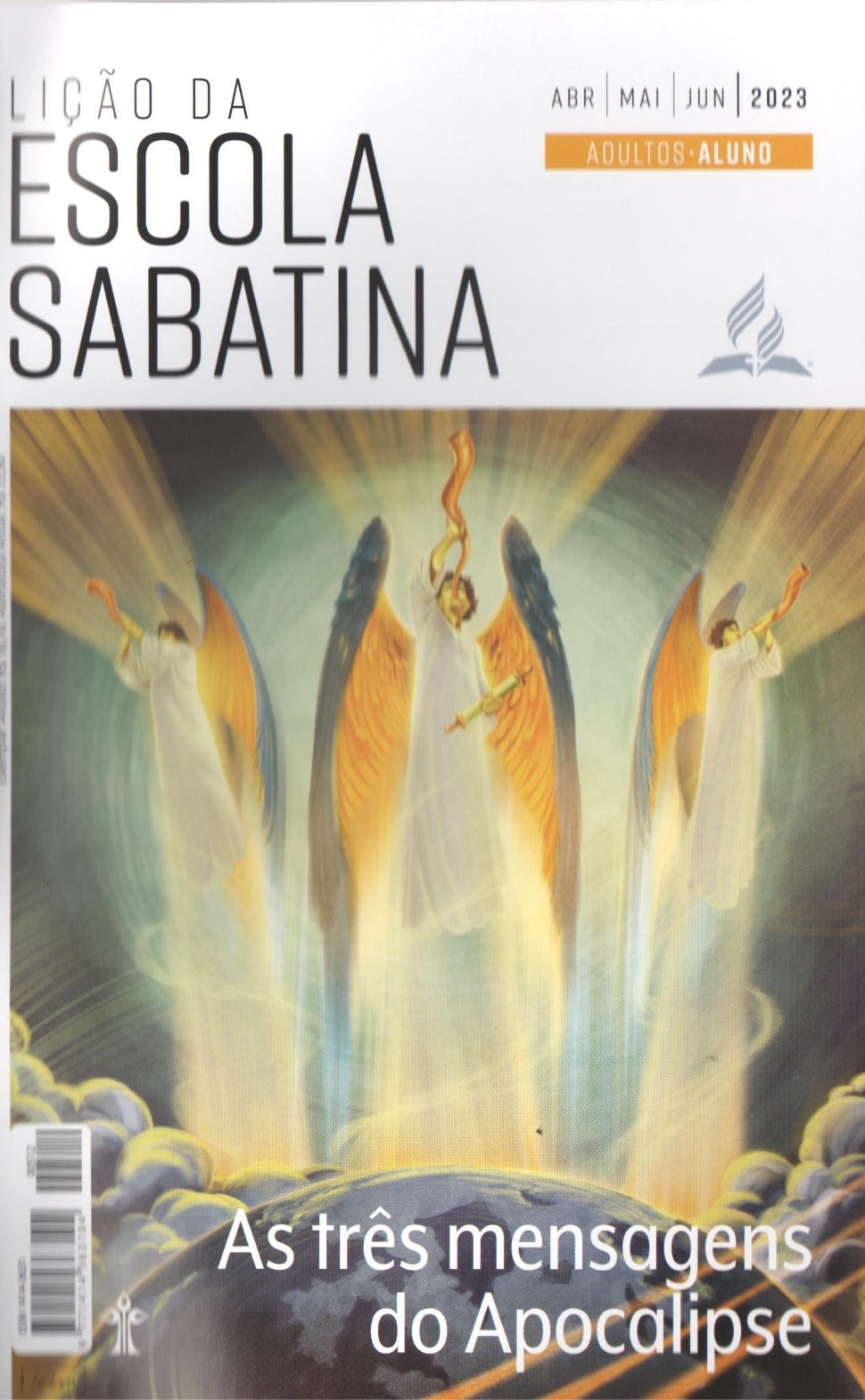 LEITURAS DA SEMANA: Ap 1:9; Is 40:26, 2Co 5:17; Cl 1:17; Ap 4:11; Jo 19:16-30
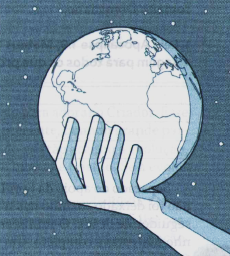 Evangelho, juízo, criação
Quarta
PERGUNTAS:
LIÇÃO 07
4. Leia Efésios 3:9; Colossenses 1:13-17; Apocalipse 4:11 e Romanos 5:17-19. O que esses textos ensinam sobre Jesus como Criador e Redentor?
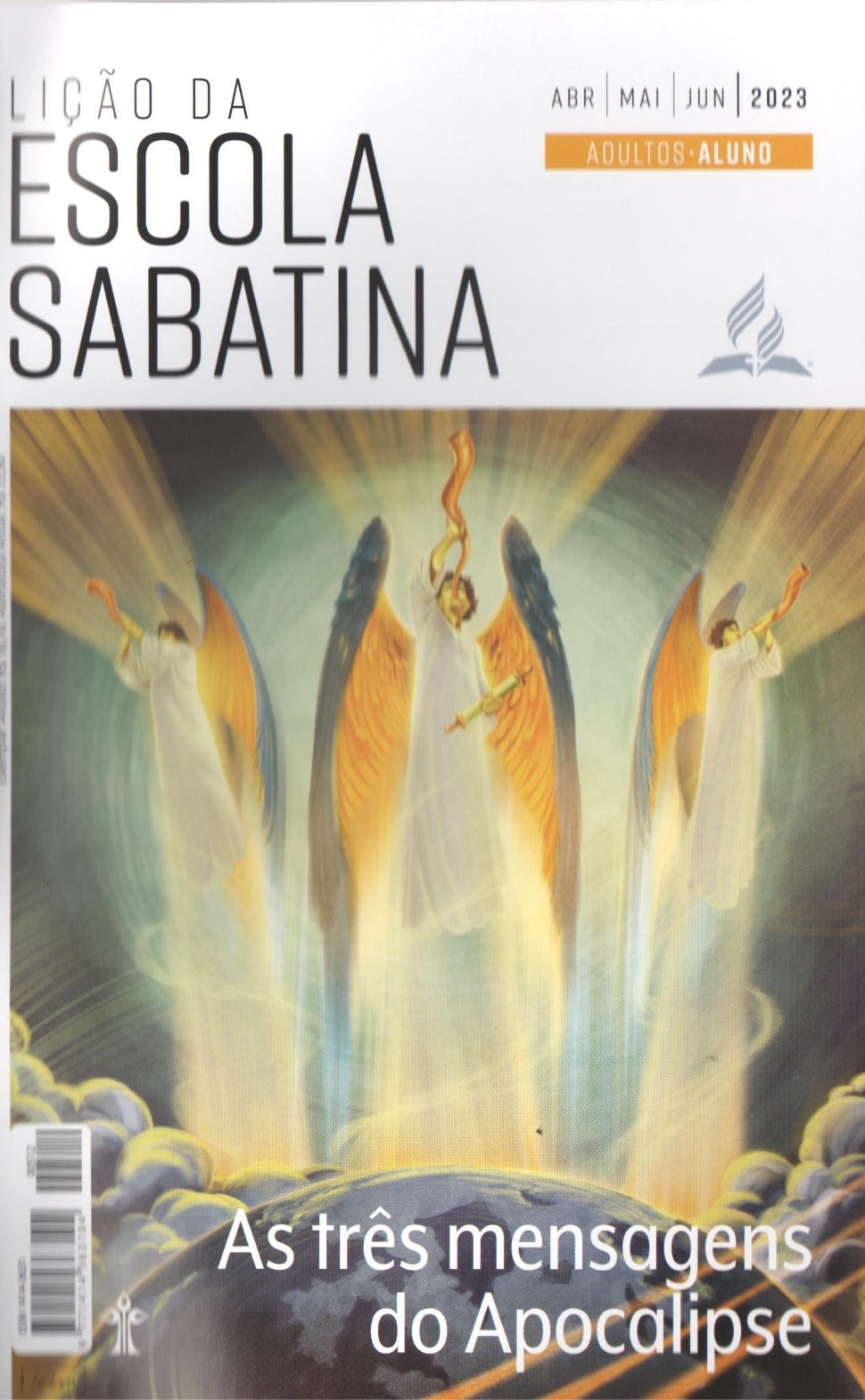 LEITURAS DA SEMANA: Ap 1:9; Is 40:26, 2Co 5:17; Cl 1:17; Ap 4:11; Jo 19:16-30
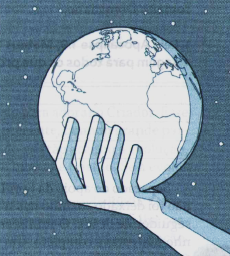 Evangelho, juízo, criação
Quarta
COMENTÁRIOS:
LIÇÃO 07
- Note o quanto Jesus como Criador está intimamente ligado a Jesus
como Redentor. Quando Seu papel como Criador é enfraquecido, o que
ocorre inevitavelmente em resultado da teoria da evolução, Seu papel como Redentor também é questionado. Jesus nos redime do pecado, da morte, do sofrimento e da violência, ao contrário do que ensina a ideologia da evolução, que afirma que o pecado, a morte, o sofrimento e a violência são os próprios instrumentos da criação. Deus nos redimiria do processo que Ele teria usado para nos criar? Essa é uma mentira perigosa. O que piora tudo é que a evolução zomba da crença da morte de Jesus. Por quê? Para Paulo (Rm 5:17-19), a introdução do pecado por Adão está inseparavelmente ligada à morte de Jesus. Há uma ligação entre Adão e Jesus. Contudo, em nenhuma das teorias evolucionistas um Adão sem pecado poderia ter introduzido a morte, pois milhões de anos de morte foram, supostamente, as forças necessárias para criar Adão.
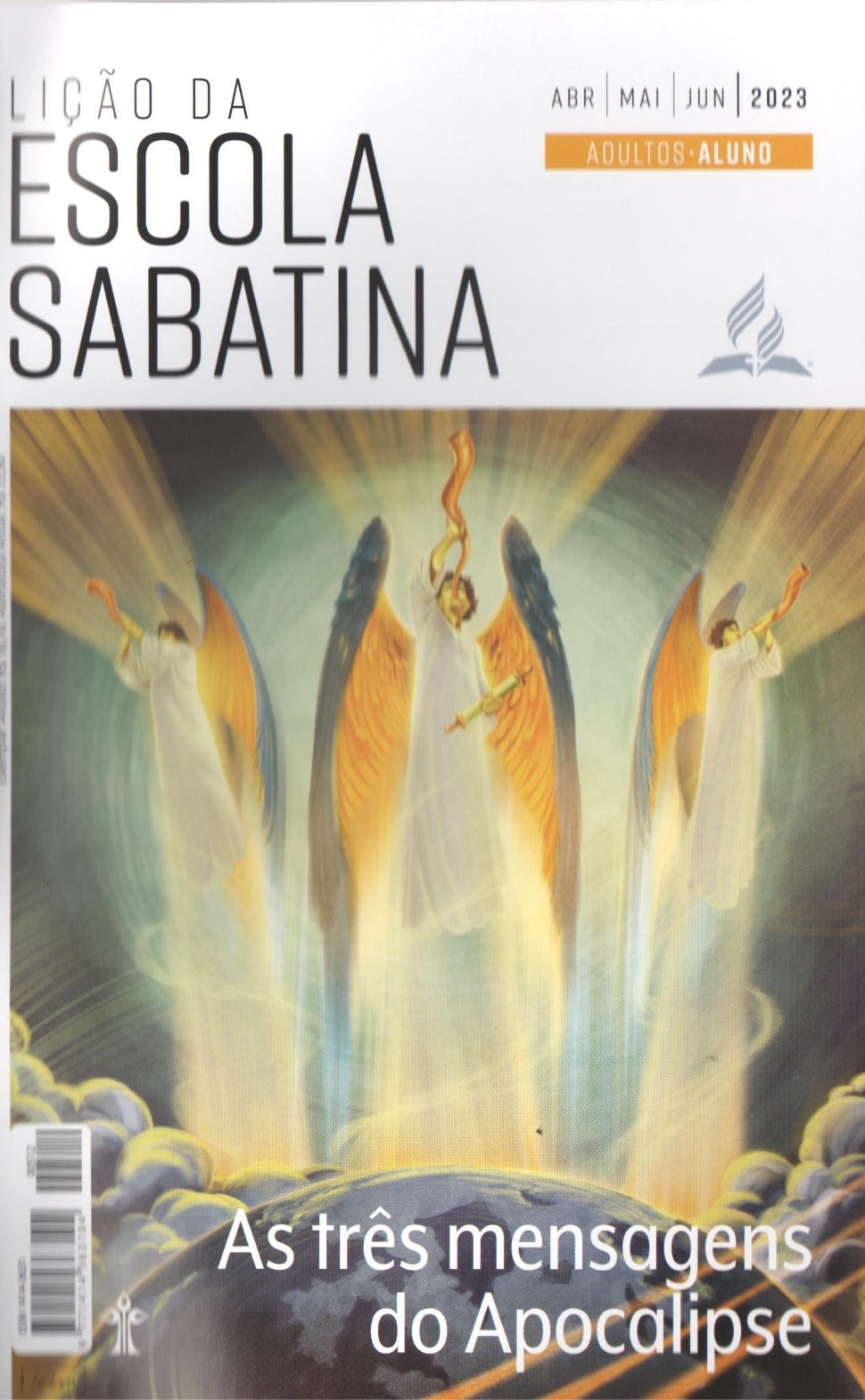 LEITURAS DA SEMANA: Ap 1:9; Is 40:26, 2Co 5:17; Cl 1:17; Ap 4:11; Jo 19:16-30
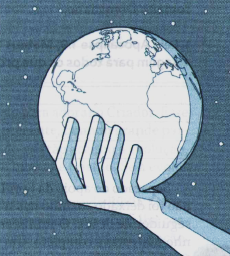 O Criador na cruz
Quinta
PERGUNTAS:
LIÇÃO 07
5. Leia em João 19:16-30 o relato sobre Jesus na cruz. Pense nos textos bíblicos que vimos sobre Jesus como Criador, como Aquele em quem "foram
criadas todas as coisas, nos céus e sobre a Terra, as visíveis e as invisíveis, sejam tronos, sejam soberanias, quer principados, quer potestades. Tudo foi criado por meio Dele e para Ele" (Cl 1:16). Como devemos reagir Ba essa incrível expressão do amor de Deus?






À luz da cruz, por que a ideia de seres humanos caídos acrescentarem qualquer coisa ao que Cristo fez na cruz é tão herética? Qual obra de nossas mãos poderíamos acrescentarão que o Criador já fez por nós?
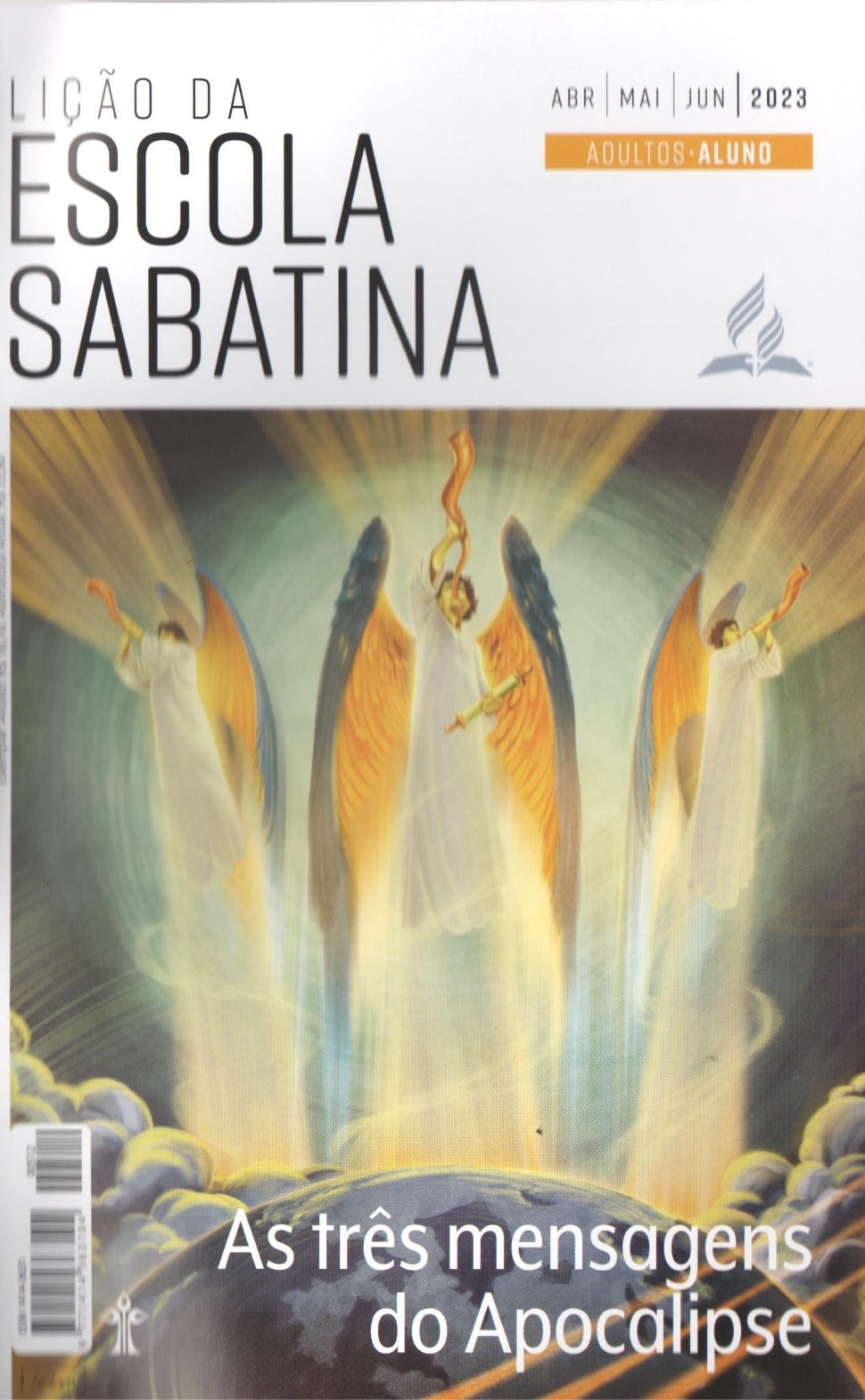 LEITURAS DA SEMANA: Ap 1:9; Is 40:26, 2Co 5:17; Cl 1:17; Ap 4:11; Jo 19:16-30
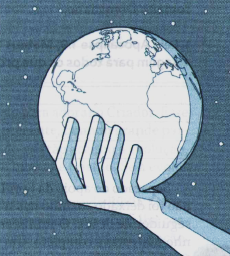 O Criador na cruz
Quinta
COMENTÁRIOS:
LIÇÃO 07
A mensagem do primeiro anjo chamando para adorar o Criador foi dada
após a cruz, depois que o Universo expectante e os seguidores de Cristo tiveram conhecimento de que Aquele que “fez o céu, a Terra, o mar e as fontes das águas” é o mesmo que, embora sendo Deus, tomou “a forma de servo, tornando-Se semelhante aos seres humanos. E, reconhecido em figura humana, Ele Se humilhou, tornando-Se obediente até a morte, e morte de cruz” (Fp 2:7, 8).
Que espetáculo incrível esse deve ter sido para aqueles que conheciam
Jesus antes de Ele vir à Terra como ser humano. Não é de admirar que os seres celestiais também O adorem. Quanto a nós, redimidos pelo Seu sangue, o que poderíamos fazer a não ser adorá-Lo como Criador e Redentor?.
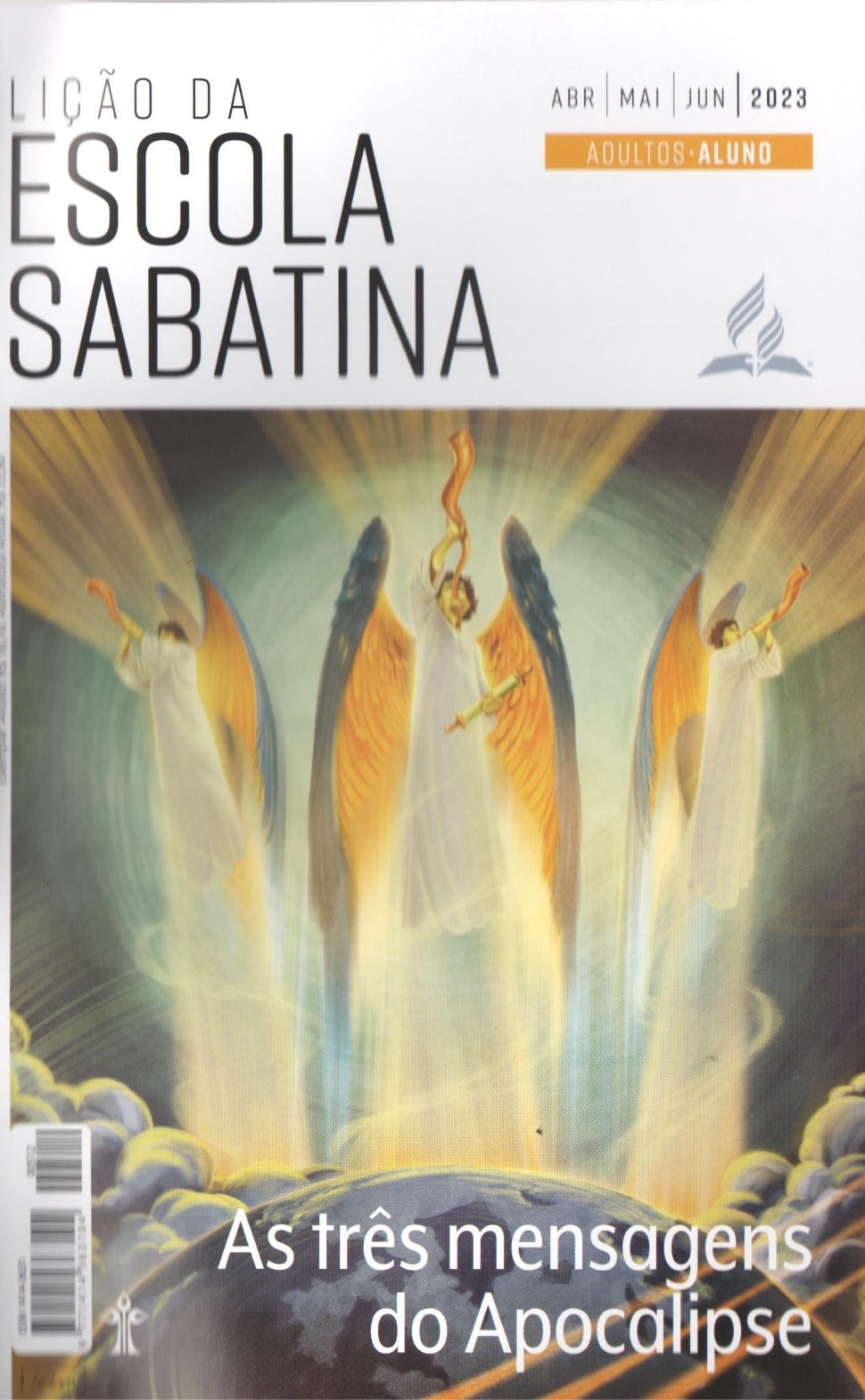 LEITURAS DA SEMANA: Ap 1:9; Is 40:26, 2Co 5:17; Cl 1:17; Ap 4:11; Jo 19:16-30
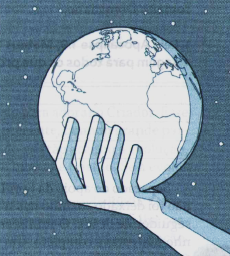 Estudo adicional
Sexta
COMENTÁRIOS:
LIÇÃO 07
- “A adoração aborda o aspecto mais fundamental da existência humana, pois tem a ver com o que os seres humanos como criaturas viventes devem fazer quando confrontados com a presença do Criador [...]. Somente os vivos podem adorar o Senhor; os mortos não podem louvá-Lo nem adorá-Lo [...]. Aquele que nos criou nos convida a entregar nossa vida no ato de adoração, a fim de recebê-la de volta enriquecida por Ele, para ser usada em benefício dos outros. A adoração tem a ver com a própria natureza e propósito, de nossa existência e com a necessidade de ter um centro fora de nós mesmos que nos liberte do egoísmo. Não adorar a Deus é perder a razão de nossa existência; é existir em um estado de desorientação e, consequentemente, estar morrendo, caminhando para a extinção total por estarmos desconectados da própria fonte de vida”
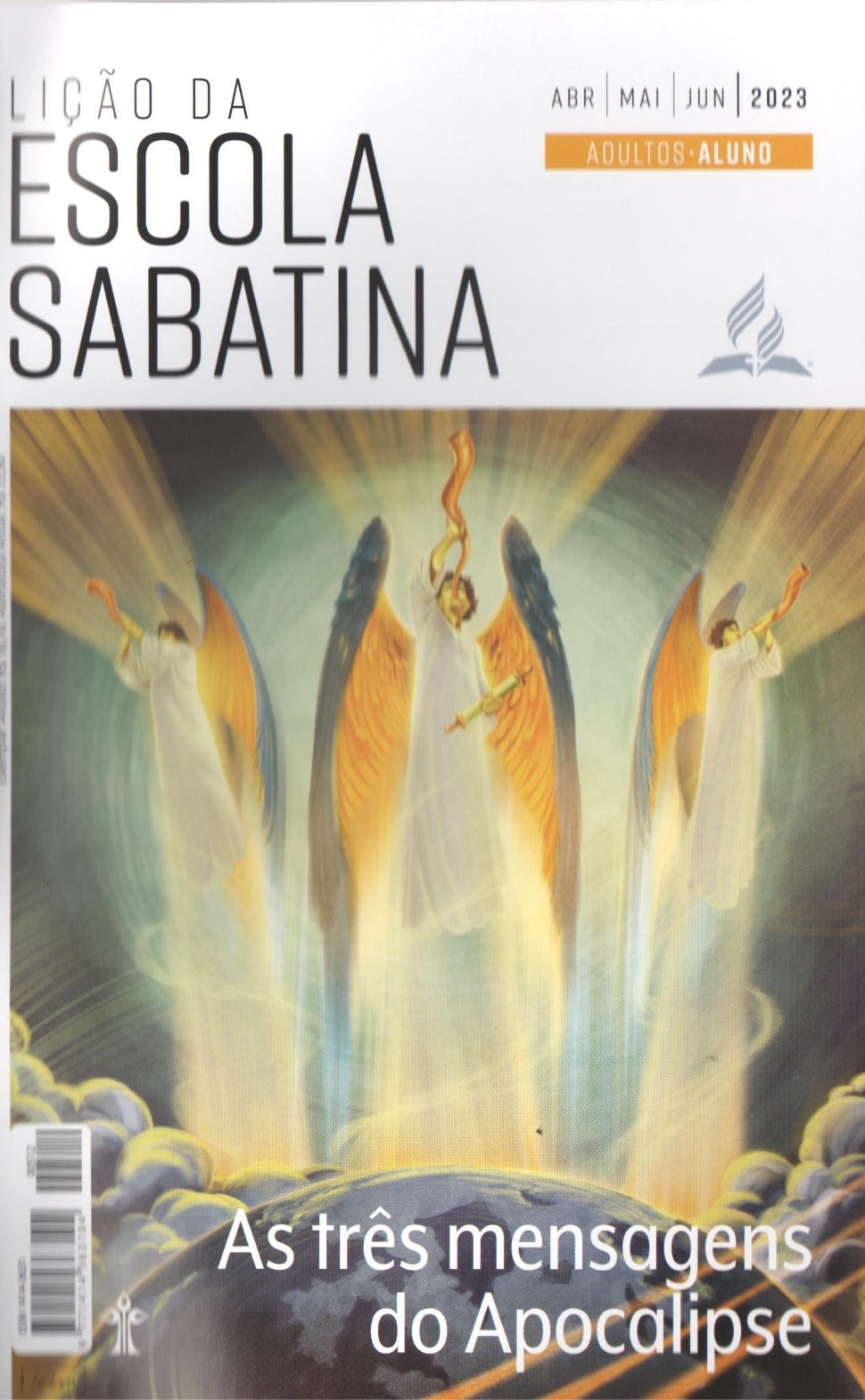 LEITURAS DA SEMANA: Ap 1:9; Is 40:26, 2Co 5:17; Cl 1:17; Ap 4:11; Jo 19:16-30
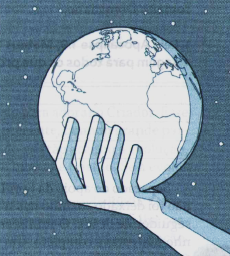 Estudo adicional
Sexta
PERGUNTAS:
LIÇÃO 07
- 1. Por que, em um mundo caído, ser criado por Deus não é o suficiente? Por que também precisamos da promessa de redenção? 
2. Você já experimentou o poder de Deus de um modo que lhe mostrou o 
amor de Deus por você? Lembre-se de que esse é o Deus que criou tudo!
Ele ama você e Se importa com sua vida. Essa realidade reconfortante
nos conduz à submissão?
3. Se a evolução fosse verdade, como seríamos chamados a adorar um
Criador que usou bilhões de anos de morte, violência, destruição, sofrimento e extinção em massa para nos criar, ao mesmo tempo em que nos deu uma história completamente diferente em Gênesis sobre como fomos criados? Por que deveríamos adorá-Lo? Deveríamos adorá-Lo por mentir a nós durante milhares de anos sobre a maneira pela qual chegamos aqui?
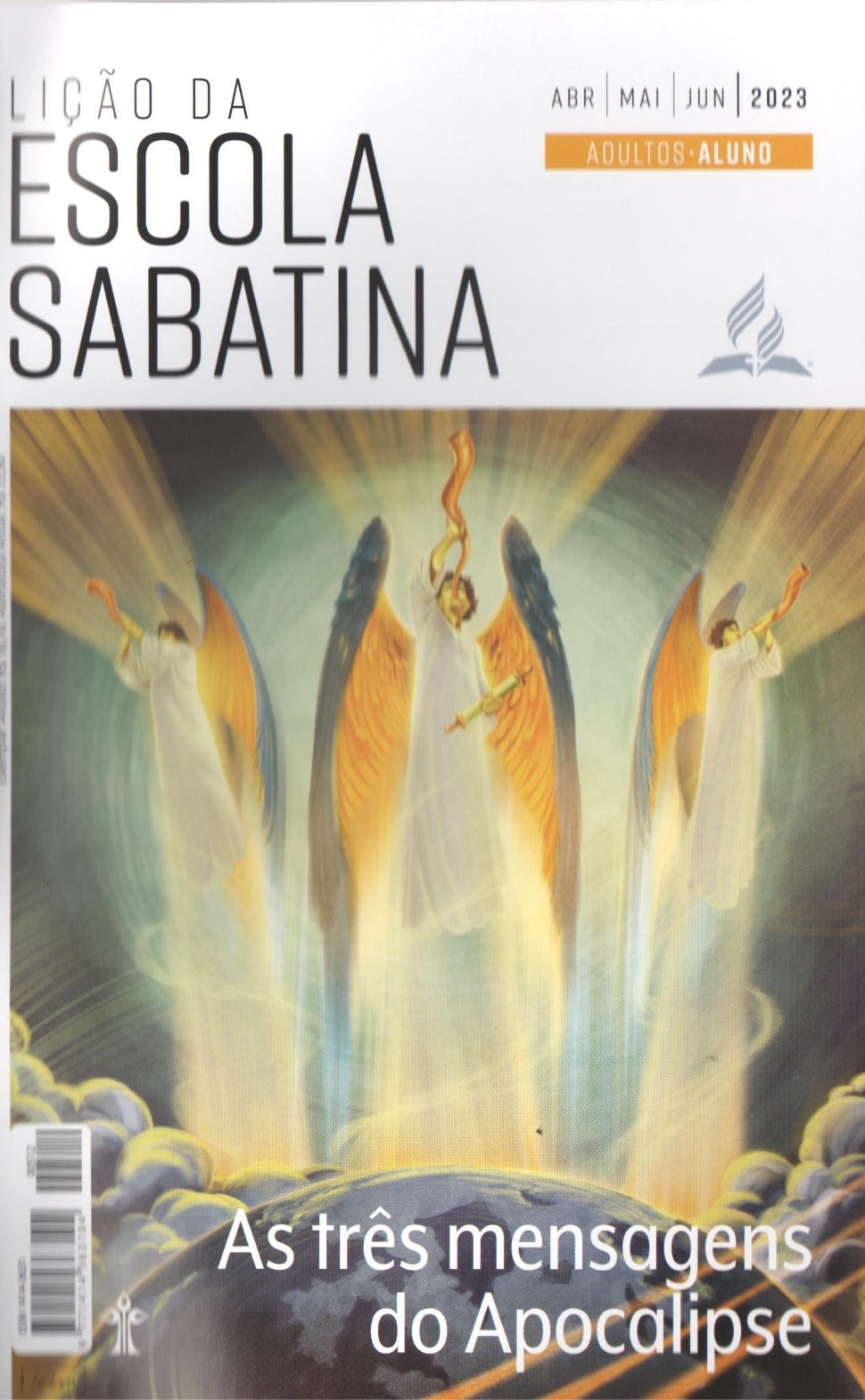 LEITURAS DA SEMANA: Ap 1:9; Is 40:26, 2Co 5:17; Cl 1:17; Ap 4:11; Jo 19:16-30